GOVT. CHANDULAL CHANDRAKR ARTS & SCIENCE COLLEGE PATAN
LINKER AND LOADER & DEBUGGER
GUIDED BY
MISS NIDHI SINGH
SUBMITTED BY
          DEVANAND YADU
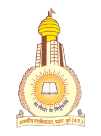 CONTentS
DEFINATION
TYPE OF LINKER & LOADER END DEBUGGER
FUNCTION
CONCLUSION
DEFINATION OF LINKER
The Linker Links All The Functions And Files Required By The Object  Code  And Convert The Object Code  To Executable Code  .

 The Linker Gives Error If The File Or Function That Has To be linker does not exist.
DEFINATION OF LOADER
It is a part of os that is responsible for loading programs .

It is one of the essential stages in the process of starting a program

As it places program into memory and prepares them for execution.
SCHEMATIC EXECUTION OF THE PROGRAM
HLL
TRANSLATOR
OBJECT  CODE
LINKER
EXECUTABLE  FILE
LOADER
MEMORY
DEFINATIONN OF DEBUGGER
Computer program used to test and debug other programs ( the “ target ” program). 

The main use of a debugger is to run the target program under controlled conditions that permit the programmer to track its execution and monitor changes in computer resourses that may indicute malfunctioning code.
Types of linker & loader, debugger
Linker
Linkage editor
Dynamic linker
Loader
Absolute
Relocating
Direct linking
Bootstrap
 Debugger
GNU
MSVS
LLDB
DBX
Visual studio
Functions Of Linker, Loader & Debugger
Linker can take object from collection colludes library.
 the linker also takes care of arranging the object in a program address space. 
It performs complex functions of linking.

ALLOCATION :- allocates space for program in memory by calculating size of program.
LINKING:- resolve symbolic references between object decks.
LOADING:- it brings object program in to the memory for execution .
linker
loader
Line by line /step by step.
Reverse debugging.
Variable value tags.
debugger
conclusion
The overall process is related to compilation. In compiling the HLL  into machine language the linker , loader  and debugger is must criteria in this process.
Thank you